Standard III.A Human ResourcesCommittee
Vice Chancellor Wyman Fong, District Lead
Jennifer Druley, Writer
Dr. Matt Kritscher, Writer 
Sadie Ashraf
Mona Abdoun
Scott Hildreth
Karen (K) Metcalf
Theresa Pedrosa
Standard III.A Human ResourcesMain Points
The institution assures the integrity and quality of its programs and services by employing administrators, faculty and staff who are qualified by appropriate education, training, and experience to provide and support these programs and services. 

Criteria, qualifications, and procedures for selection of personnel are clearly and publicly stated and address the needs of the institution in serving its student population. Job descriptions are directly related to institutional mission and goals and accurately reflect position duties, responsibilities, and authority.

Did we meet the Standard?
Yes! We meet all 14 standards in Standard III.A as described in our analysis and evaluation and evidence citations.
Standard III.A Human Resources 
Key Evidence
Evidence of Meeting the Standards
Analysis and Evaluation
Standard Categories:
Employment opportunities, qualifications, job descriptions
Employee evaluations 
Employee professional development
CLIP Program Highlight 
Equal Employment Opportunity Plan
Annual EEO Plan Certification Highlight
Equity Statement – Chabot’s leads the way!
Standard III.A Human ResourcesKey EvidencePosition Description Equity Statement
Chabot College is committed to educational equity in its academic programs and college services so that students
may achieve their personal, educational, and career goals. Our equity work today builds upon a strong history: the
Puente and Umoja (formerly Daraja) learning communities, now models which have been replicated across the
state, were created at Chabot College. These programs have paved the way for a series of additional educational and student 
support programs intentionally focused on equity that thrive at Chabot College today. Chabot College is located in Hayward,
California, the third most diverse city in the United States. We serve a highly diverse student population and are proud to be
designated as a Hispanic Serving Institution. Information about the demographics of our campus community can be found
here (http://www.chabotcollege.edu/ir/).

Serving our diverse community requires a culturally-responsive approach that recognizes the myriad strengths and assets that
our students bring to the campus community. We do so by promoting a classroom and co-curricular learning environment
that is inclusive, collaborative, engaging, and challenging, and where respect, dignity, and integrity are core values. We see
students as producers of knowledge, not just consumers of knowledge. We work to reframe inequities as a problem of
practice, and view the elimination of inequities as an individual and institutional responsibility.
Standard III.A Human ResourcesKey EvidencePosition Description Equity Statement
We seek equity-minded applicants who demonstrate they understand the benefits diversity brings to an educational community.
We look for applicants who:
Accept their shared role and responsibility in addressing opportunity and achievement gaps experienced by students
Value and intentionally promote diversity and consciousness of difference
Empower the underrepresented and underserved
Demonstrate cultural competence and cultural humility
Have experience and success in closing student equity gaps and engaging in equitable practices, or are knowledgeable and enthusiastic about implementing practices that achieve these goals
Believe that all people have the right to an education and work environment free from fear, harassment, or discrimination
Are dedicated to addressing issues of social justice
Actively seek to disrupt institutional and/or systemic barriers that adversely impact historically marginalized communities
Foster students’ potential to become global citizens and socially responsible leaders
Standard III.A Human ResourcesKey EvidenceClassified Leadership Institute Program (CLIP)
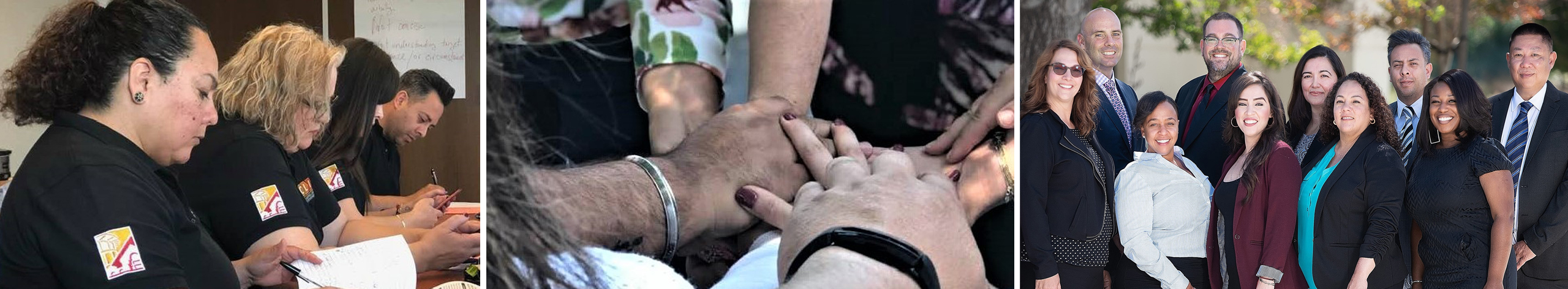 Empower Classified Professionals through the implementation of programs focused on providing professional skills, educational knowledge, and personal growth that supports the goals of our educational community.
Standard III.A Human Resources 
Key Evidence
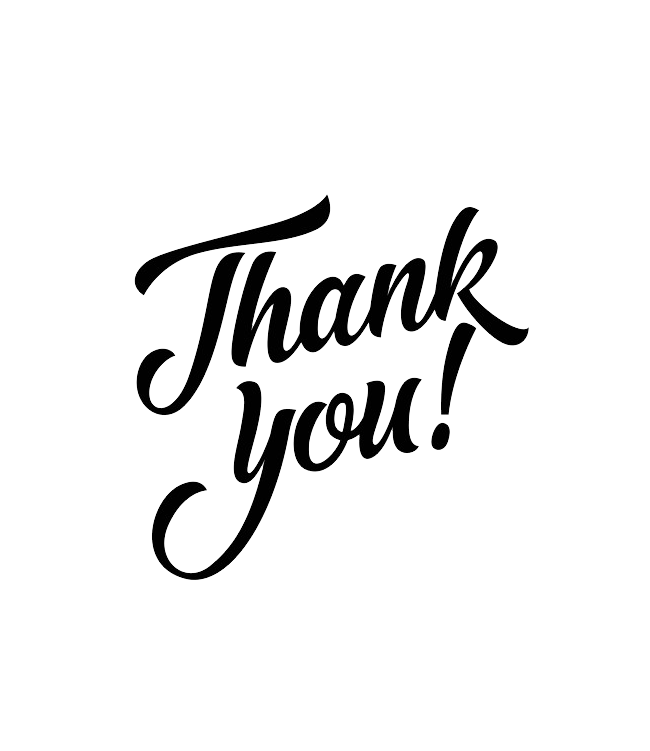 Given the evidence we've collected, the processes and the composition of this ISER, we believe that the College meets the Standard III.A.
Standard III.B Physical Resources
Committee
Kevin Kramer, Writer
Christine Herrera 
Mark Stephens 
Bob Buell 
Rick Hassler, Writer 
Christina Read 
Ellie Hirstein 
Vice Chancellor Owen Letcher, District Lead
Standard III.B Physical Resources
Main Points
Capital Improvement Program

The College actively manages a robust capital improvement program using allocation from the Measure B and Measure A Local Bond Funds.

In 2006, the District passed a $468 million local bond (Measure B)
The college has completed $266 million in spending on the campus

In 2016, the District passed a $950 million local bond (Measure A)
The college has prioritized projects and begun work on $407 million allocation
Standard III.B Physical Resources
Key Processes
The College Facilities Committee meets regularly to review and discuss campus priorities for capital improvements, technology enhancements, and sustainability goals for the campus.

Small Capital Project review for division presented projects
Campus On-Line Mapping System implemented
Instructional Equipment Requests
Updates on Capital Improvement Projects
Coordination across the district on Sustainability Goals including EV Charging Systems, college practices, APPA standards for custodial, grounds and maintenance staffing, Security System standards
Standard III.B Physical Resources
Key Evidence
The College has prioritized the following projects from the Facilities Master Plan for Bond Funded Improvements:

Biology Phase 1 – $26 million complete Fall 2020
Fire Training Facility – $20 million complete 2022
Library Learning Connection – $99 million complete 2024
Biology Phase 2 (STEM) – $49 million complete 2025
Classroom/Lab Equipment – $40 million ongoing
Maintenance & Operations – $16 million complete 2025
Standard III.B Physical Resources
Key Evidence
Improvements to Campus Safety & Security

Safe Schools Locks – completed 2020
Fire Alarm and Remote Annunciation – completed 2020
Campus Safety Lighting – completed 2020
MPOE Replacement – completed 2021
Emergency Call Stations – completed 2021
Security Management System Replacement – completed 2022
Standard III.C Technology Resources Committee
Nathaniel Rice 
Mumtaj Ismail
Morgan Butler, Writer
Sara Woods
Christy Davis 
Manny Kang
Thomas Dowrie
Bruce Griffin, District Lead
Standard III.C Technology Resources
Main Points & Key Processes
Technology planning is integrated through the college’s strategic planning and shared governance process including:
Instructional Services Technology committee (IST)
District Technology Coordinating Committee (TCC)
Program and Area Review (PAR)
Planning and Resource Allocation Committee (PRAC)

The college and district are currently in the process of updating their technology plans which will address the upcoming five years of technology needs.
Standard III.C Technology Resources
Key Evidence
Improvements to Campus Technology 
Creation of an isolated network for sensitive data
Implementation of a “role-based” account system
Expansion of wireless connectivity both indoors and out
Over 400 upgraded wi-fi access points installed across campus
A Distributed Antenna System (DAS) system to improve indoor cellular accessibility
Installation of a Cisco Firepower next-generation firewall
Migration to Sophos Advanced Threat Protection
Launch of a web-based, district-managed technology Help Desk
Improved turnaround time for help tickets
Accessible even during email outages
Standard III.C Technology Resources
Key Evidence
Trainings for Students & Staff
Students
Online Learning Student Support Services
Chabot Student Resource Hub within Canvas
Faculty
Tools for Teaching Online
Designation of faculty mentors
Appointment of a dedicated Instructional Technology Specialist
Staff
Flex Day training sessions
Vision Resource Center
Standard III.C Technology Resources
Key Evidence
Chabot College has policies and procedures in place that guide the appropriate use of technology in the educational process:
BP 3720: Computer and Network Use
AP/BP 5500: Student Conduct and Due Process
AP 6365: Accessibility of Information Technology

These policies and procedures affirm the college’s commitment to safeguarding students, faculty, and staff while directing the appropriate use of technology.
Standard III.D Financial ResourcesCommittee
Dale Wagoner, Writer
Heather Hernandez, Writer
Mimi Munoz
Billy De Los Santos
Angela Castellanos
Jonah Nicholas, District Lead
Standard III.D Financial Resources
Main Points
Budget Allocation Model (BAM) undergoing revisions through shared governance process throughout the District. New model in alignment with Student Centered Funding Formula (SCFF)

Measure A Bond activities directly aligned with vision for Success Goals from the State

Chabot College adheres to budget protocols as set forth by the District in the Budget Development Process
Standard III.D Financial Resources
Key Processes
Financial planning is integrated through the college’s strategic planning and shared governance processes to ensure sound financial practices that meet student and employee needs each fiscal year.
Planning and Resource Allocation Committee (PRAC)
Planning and Budget Committee (PBC)  
Program and Area Review (PAR)
Student Access, Success & Equity (SASE)
Professional Development (PDEV)
Instructional & Services Technology (IST)
Facilities & Infrastructure Technology (FIT)
Career Education Committee (CE)
College Enrollment Management Committee (CEMC)
Standard III.D Financial Resources
Key Processes
Financial information is provided to the college through the shared governance structure including the PRAC, FIT, President’s Council, and Senate Meetings. In addition, the Vice President of Administrative Services, who serves on the shared governance committees, is regularly scheduled on the agenda to keep the campus informed of routine budget issues as well as new mandates from the state. The Vice President presents financial information to the college at large at the President’s Town Hall Meetings, and at Convocation and Flex Days.
The Planning & Resource Allocation Committee reviews and applies the results of Program & Area Review to planning and resource allocation, develops and evaluates annual planning goals, develops resource allocation guidelines and recommendations to support planning goals, and broadly and consistently communicates planning priorities ensuring transparency in resource allocation decisions in a timely manner. Integrated planning is driven by the Chabot College Mission→Educational Master Plan→Strategic Plan→Program and Area Review Planning→Classroom/Lesson Plans & Service Planning.
Standard III.D Financial Resources
Key Processes
The College President’s Planning Initiatives for fiscal year 20-21, Institutional Research’s presentation on ACCJC Standards & Stretch Goals, and Chabot’s Vision for Success Goals also provide guidance on resource allocation priorities. PRAC, in consultation with PAR, approves synthesis statements to capture college-wide planning priorities for the upcoming year and shares them with resource committees as they evaluate funding requests for the upcoming fiscal year.
Chabot College Business Services, Administrative Services, Grant Development/Institutional Advancement, and District Business Services collaborated to create the “Chabot College Grant and MOU/Contract Lifecycle Diagram.” The diagram is a visual guide designed to help navigate the various types of grant and MOU/contract processes. Specific goals, steps, and positions/offices responsible for each step are captured in an effort to clarify grant, MOU, and contract funding oversight from the very beginning of a pre-award process all the way through closeout activities. This comprehensive approach intends to make it easier to identify which steps of the process must occur at the college and which steps occur at the District.
Standard III.D Financial Resources
Key ProcessesCollege Resource Allocation Model (CRAM) Lottery Allocation
Standard III.D Financial Resources
Key ProcessesCollege Resource Allocation Model (CRAM) Measure A Bond Allocation
College Resource Allocation Model (CRAM) Timeline
College Resource Allocation Model (CRAM) Timeline
Standard III.D Financial Resources
Key Evidence
Board Policies Chapter 6 - Business and Fiscal Affairs to include: 
BP 6200 Budget Preparation
AP 6305 Reserves
BP 6300 Fiscal Management
AP 6300 Budget Management
AP 6400 Audits
BP 6320 Investments
AP 6700 Civic Center and Other Facilities Use
BP 6340 Formal Bids and Contracts
BP 6900 Bookstore(s)
Standard III.D Financial Resources
Key Evidence
Resource Allocation

Strategic Plan Spring 2020 - Spring 2022
College Resource Allocation Model (CRAM) 
Educational Master Plan (EMP) 2021-2026
2019-2022 Chabot SEA Plan   
2021-22 Tentative Budget